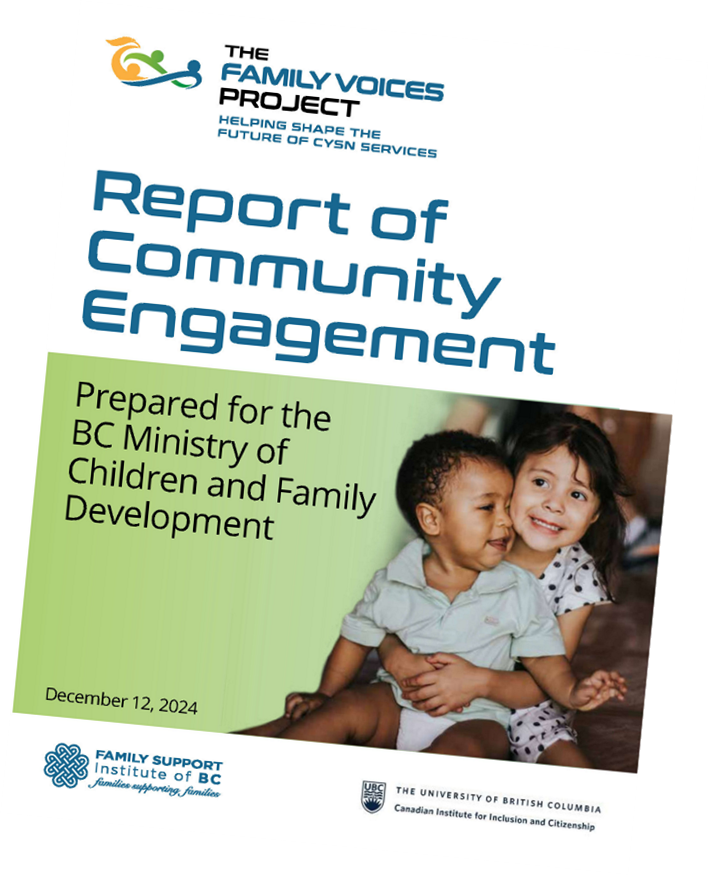 Intro
In 2024, the Family Support Institute and the CIIC collaborated to complete the Family Voices Project for MCFD. Indigenous researchers with the CIIC revisited the data using an Indigenous methodology.

Methods
Data was revisited using the Four R’s Methodology, and other related words 
Themes were collected and shared between researchers to offer a representation of data grounded in Indigenous research.

Results
Many experiences are overlapping and interrelated 
Despite challenges for families including colonization, systemic racism and poverty that can feel insurmountable, resiliency prevails 
Transparency and communication is not optional, it is foundational 
Togetherness, community, and honouring culture and language is key

Discussion
Respectful, positive, and trusting relationships are essential
Transparency and accountability is important
Listening, and learning is key
Families and Caregivers have invaluable  expertise 
Indigenous research methodologies are relevant to all  research experiences
Dr. Rheanna Robinson, Associate Professor, UNBC, Co-Lead Indigenous Research Stream, CIIC
             Sue Sterling-Bur, PhD(C), UBC-O, Co-Lead Indigenous Research Stream, CIIC
             Laura Hockman, PhD Student, UBC-O, Graduate Research Assistant, CIIC
             Dr. Rachelle Hole, Professor, UBC-O, Co-Director, CIIC
Using the Four R’s as Indigenous Methodology:Honouring Indigenous Philosophy in Research Analysis
Why tenets of Respect, Relevance, Reciprocity, and Responsibility (Kirkness & Barnhardt, 1992) are important in research analysis.
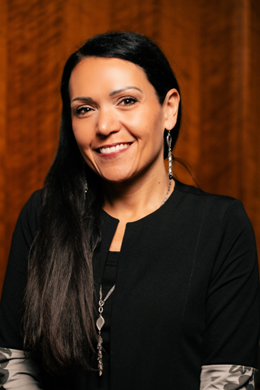 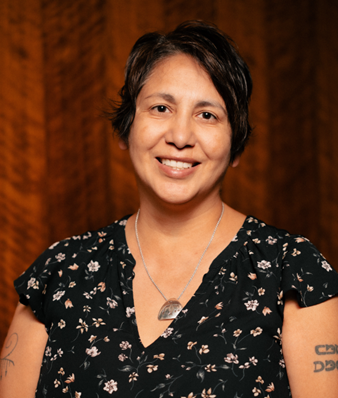 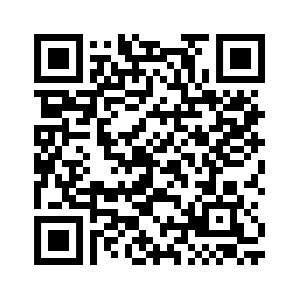 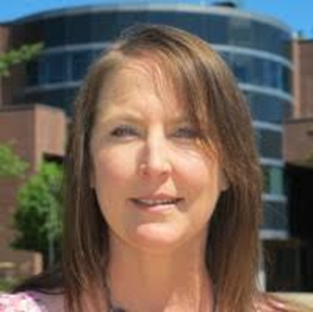 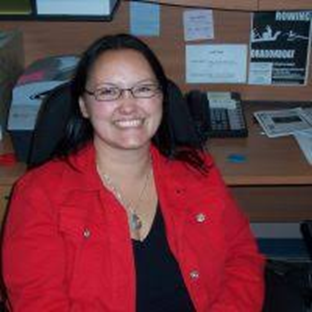 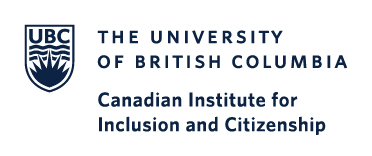 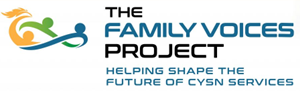 Scan for more information
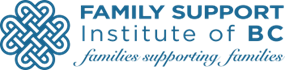